George HW Bush
One and Done
Bush Gets to the White House
Bush uses Reagan’s popularity to win
Uses infamous Willie Horton campaign ad
Promises “No New Taxes”
Wins easily
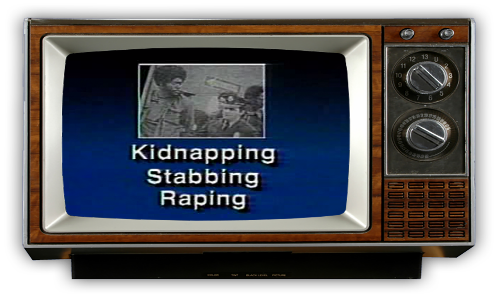 Cold War Ends
USSR dissolves by 1991
Berlin Wall falls in 1990
Cold War ends, most credit goes to Reagan
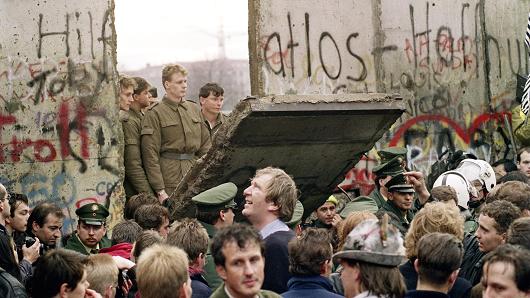 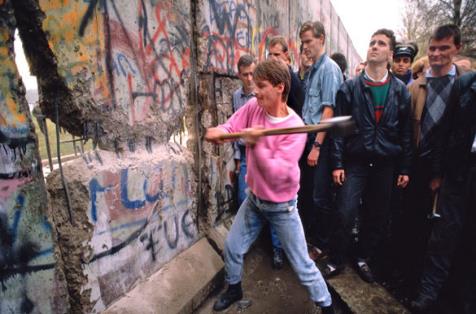 Savings and Loan Crisis
Deregulation = weak bank oversight
S&Ls made risky loans and investments
Economic crash hurts Bush’s presidency
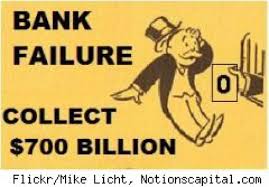 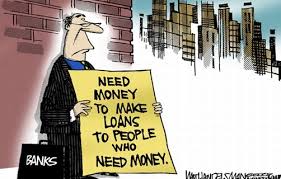 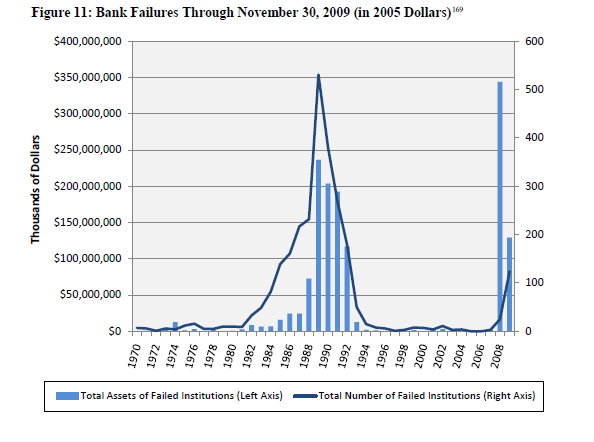 Meanwhile in Panama
Manuel Noriega = dictator
Uses drug cartels and military force to keep power
US invades Panama to remove Noriega (1989)
Noriega brought to US on drug charges
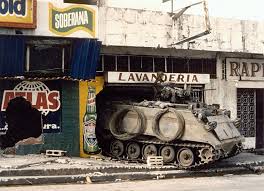 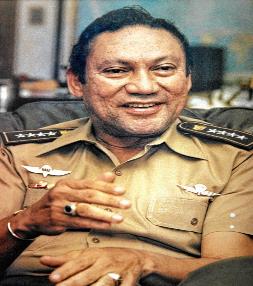 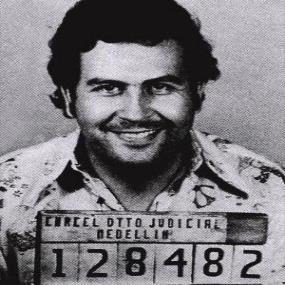 Iraq Attack!
Iraq invades Kuwait (1990)
Dictator Saddam Hussein wanted their oil
Would have given Iraq ½ of the world’s oil supply
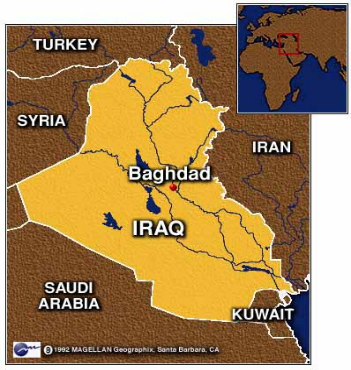 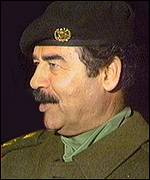 Bush vs Saddam (Round 1)
Bush launches Operation Desert Storm (1991)
US drives Iraq from Kuwait in 6 weeks
Hussein left in power, sanctions were placed on Iraq
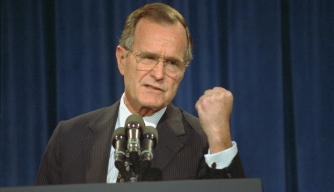 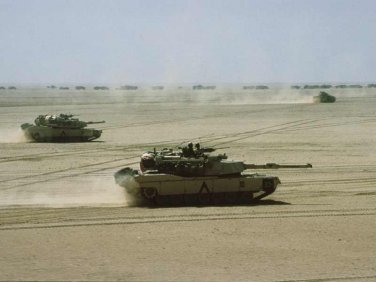 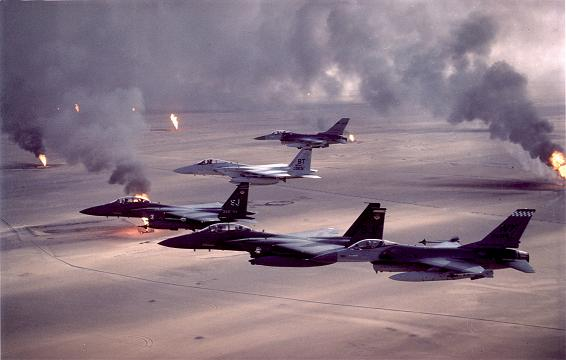 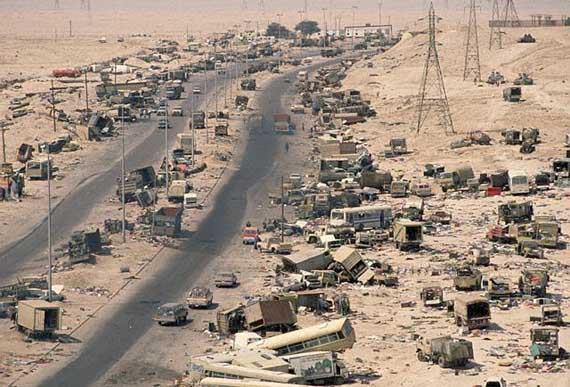 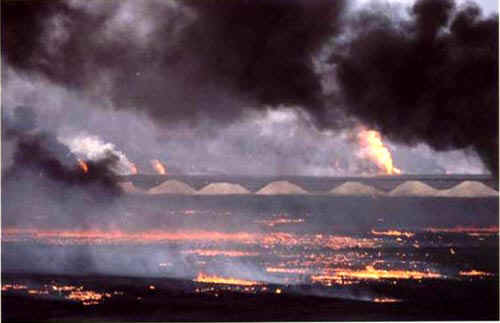 Bush Wins and Loses
Bush’s approval rating goes up after war
Recession persists, Bush raises taxes
Bush’s approval rating drops before 1992 election
1992 Election
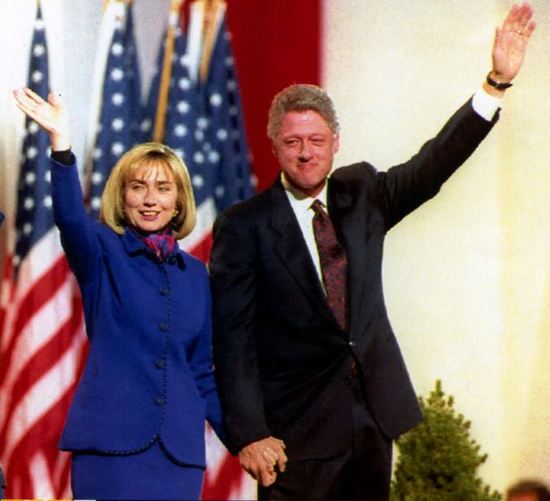